О7.Электронный муниципалитет
Решение задач госмуниципального управления и межведомственного взаимодействия на базе решения О7.Электронный муниципалитет
Самый актуальный вопрос для 
муниципальных образований сегодня
Федеральный закон №210-ФЗ
 С 1 июля 2012г. ФОИВ, РОИВ и ОМСУ 
не вправе требовать с Заявителя 
документы, находящиеся
 в других ведомствах
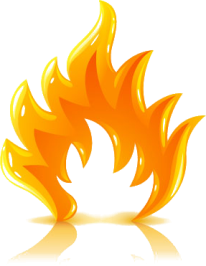 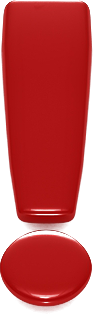 2
Федеральный закон №210-ФЗ,  СМЭВ - это проблема?
А если запросов через СМЭВ 100 в день?
Если запросов через СМЭВ 5-10 в месяц.
Не проблема! У нас есть телефон, факс и электронная почта!
Проблема! Телефон раскален, факс сломан, электронная почта завалена!
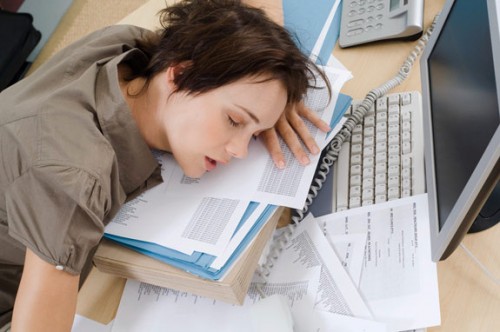 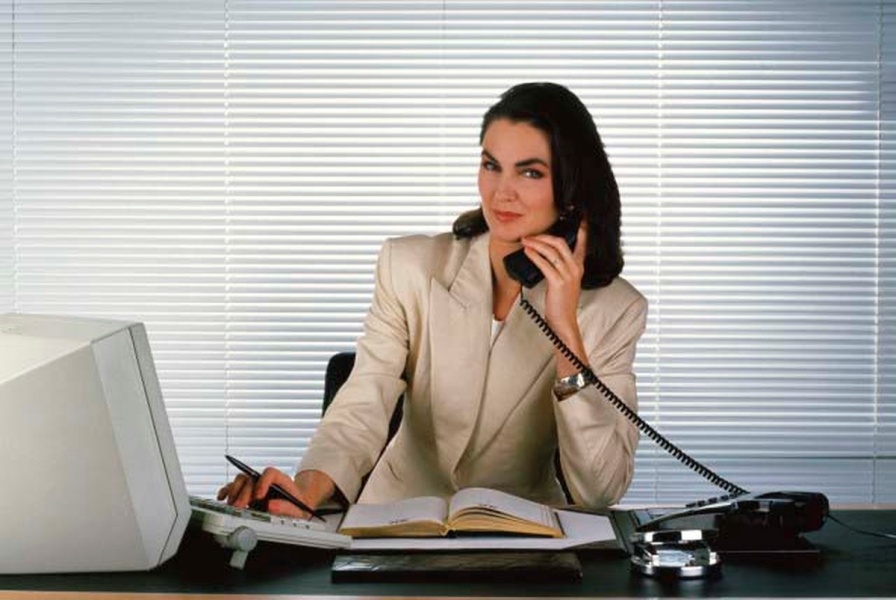 3
Какими ресурсами  сегодня ОМСУ решают задачи реализации 210-ФЗ?
С какими проблемами сталкиваются?
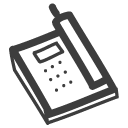 Проблемы и риски ОМСУ
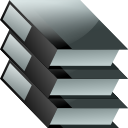 Книги учета
Телефон
/факс
Риск срыва регламентных сроков 
при ответе на запрос через СМЭВ
Ресурсы 
ОМСУ
 для исполнения 210-ФЗ:
Ограничена предельная штатная численность  государственных и муниципальных служащих
MS-Word
Недовольство исполнителей сверхзагруженностью
E-mail
MS-Excel
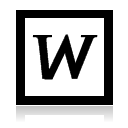 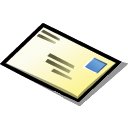 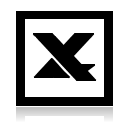 Снижение эффективности деятельности РОИВ и ОМСУ
4
Что необходимо ОМСУ для эффективной работы в СМЭВ:
Ведомственные системы, учитывающие объекты и процессы, находящихся в ведении ОМСУ
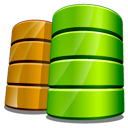 Возможность регистрировать электронные сервисы в СМЭВ
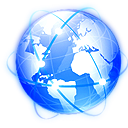 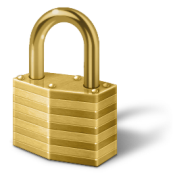 Возможность принимать и автоматически отвечать на запросы и ответы участников СМЭВ
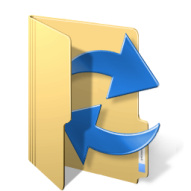 Защищенная Электронная подпись
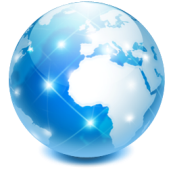 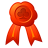 Контроль за сроками исполнения задач ОМСУ
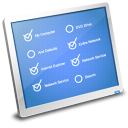 5
Инструменты должны обладать следующими характеристиками:
6
Что такое «Электронный Муниципалитет»?
Ведомственные системы для автоматизации 
государственных и муниципальных задач
Назначение задач исполнителям
 Контроль сроков исполнения
 Уведомление исполнителей
Учет объектов и процессов ОМСУ
 Учет обращений и заявлений граждан
 Хранение запросов и ответов СМЭВ
Отчеты и аналитика
Контроль и
постановка задач
Управление базами данных
Исполнение 210-ФЗ
Аналитика для руководства ОМСУ
 Отчеты для органов власти
Регистрация сервисов в СМЭВ
 Направление запросов в СМЭВ
 Получение ответов в СМЭВ
 ЭЦП
7
Электронный Муниципалитет. Основные компоненты
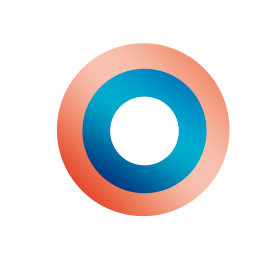 Электронный Муниципалитет
Конструктор модулей, сервисов, отчетов
Большого правительство
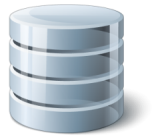 Прием обращений граждан
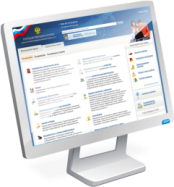 Описание процессов 
и контроля исполнения сроков
Интеграция
ПГУ, РПГУ
Учет и хранение данных
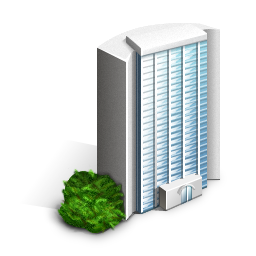 Похозяйственный учет (Модуль 1)
Присвоение адресов (Модуль 2)
Модуль* …
Авторизация и распределение ролей
ФОИВы, РОИВы, ОМСУ
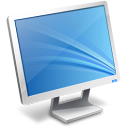 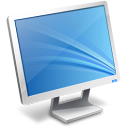 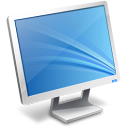 *Модуль -  функциональный элемент, выполняющий конкретные задачи органа власти, в т.ч. задачи  СМЭВ
Специалисты органов МСУ
 Главы и РИКи муниципалитетов
 Контролирующие органы
8
Электронный Муниципалитет. Возможности конструктора
Запросы в СМЭВ
Функциональные
модули решения 
задач ОМСУ
Электронные
сервисы в СМЭВ
Конструктор
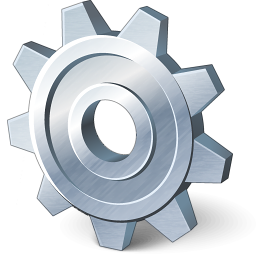 Отчеты,
 аналитические
 справки
Описание
 выполнения 
задач МО
База данных
9
Электронный Муниципалитет.
Возможности автоматизации прикладных задач ОМСУ
Выдача разрешений на строительство
1
Разрешение на установку рекламных конструкций
2
Приватизация жилищного фонда
3
Выдача выписок из домовой книги
4
Присвоение адреса объекту недвижимости
5
Предоставление земельного участка для строительства из земель, находящихся в гос или муниципальной собственности
6
Иные задачи в рамках государственных и муниципальных функций
7
10
Электронный Муниципалитет. 
Пример решения прикладной задачи ОМСУ
Задача «Присвоение адреса объекту недвижимости»
Этапы задачи
Автоматизация этапов выполнения задачи
1
2
3
4
11
Принципы и преимущества Электронного Муниципалитета:
ЭФЕКТИВНОСТЬ ДЕЯТЕЛЬНОСТИ
ГИБКОСТЬ РЕШЕНИЙ
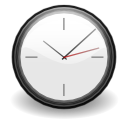 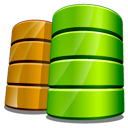 Муниципалитет самостоятельно выбирает компоненты  Ведомственной Системы
Выполнение задач в регламентные сроки, снижение временных издержек
ЭКОНОМИЯ БЮДЖЕТНЫХ СРЕДСТВ
ДРУЖЕСТВЕННЫЙ ИНТЕРФЕЙС
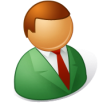 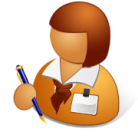 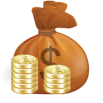 Платформа и компоненты 
обходятся дешево
Интерфейс удобен для пользователей с различными навыками работы с ПК
12
Спасибо за внимание